Правила поведения на экскурсии
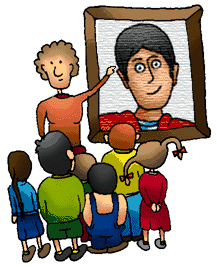 В автобусе
Вы входите в чистый автобус. Выйти вы должны из чистого автобуса. Поэтому в автобусе запрещается оставлять мусор, грызть семечки, оставлять пустые бутылки, фантики, очистки от фруктов и т.д.
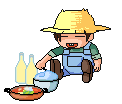 Пристегнитесь ремнями безопасности!
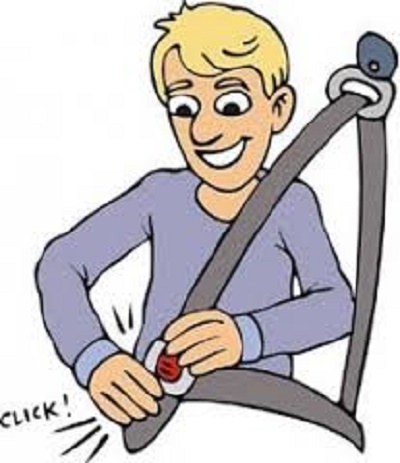 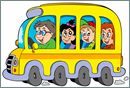 Для безопасности движения во время следования автобуса по маршруту запрещается хождение по автобусу, нельзя высовывать голову, руки в окна. 
Нельзя открывать окна без особой необходимости и без разрешения руководителя группы.
В автобусе
Чтобы не отвлекать внимание водителя при управлении транспортным средством (автобуса), запрещается громко разговаривать, кричать.
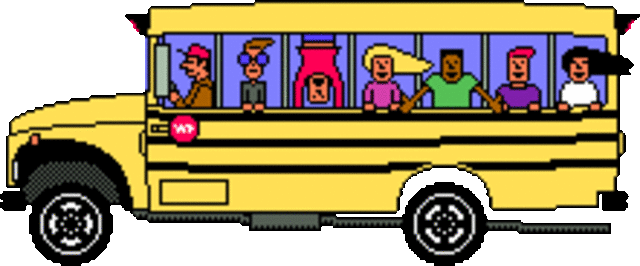 Во время экстренного торможения надо упереться ногами и руками в впереди стоящее кресло.
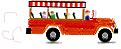 Во время остановки автобуса не вставать с мест до особого распоряжения руководителя группы или экскурсовода.
 Выходить из автобуса надо по очереди, не толкаясь. Также, по очереди, надо заходить в автобус.
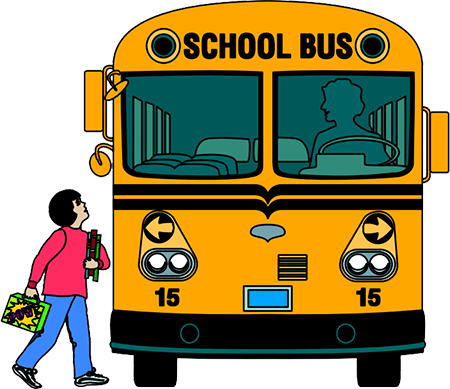 Экскурсия проводится для группы. Во время проведения экскурсии нужно внимательно слушать экскурсовода, не разговаривать, не мешать окружающим.
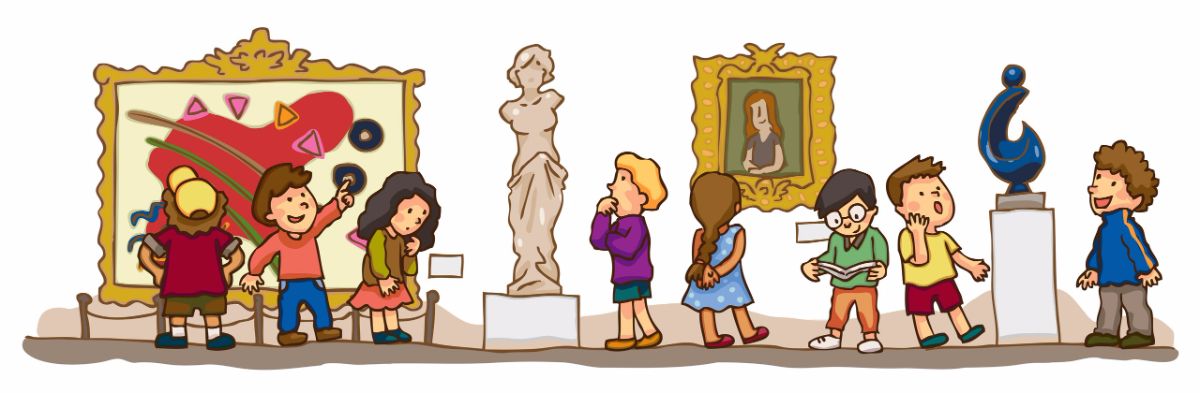 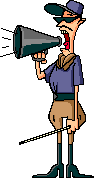 Если вам необходимо отлучиться в туалет или вы почувствовали себя плохо во время проведения экскурсии, нужно обратиться к руководителю группы.
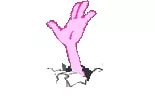 При посещении магазина для приобретения сувениров не толпитесь и не толкайтесь, соблюдайте очередь, будьте вежливы, чтобы не оставить плохое впечатление о себе.
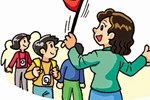 Помните, что по вашему поведению будут судить о всей школе и даже о всех москвичах. 
Будьте вежливы и предупредительны.
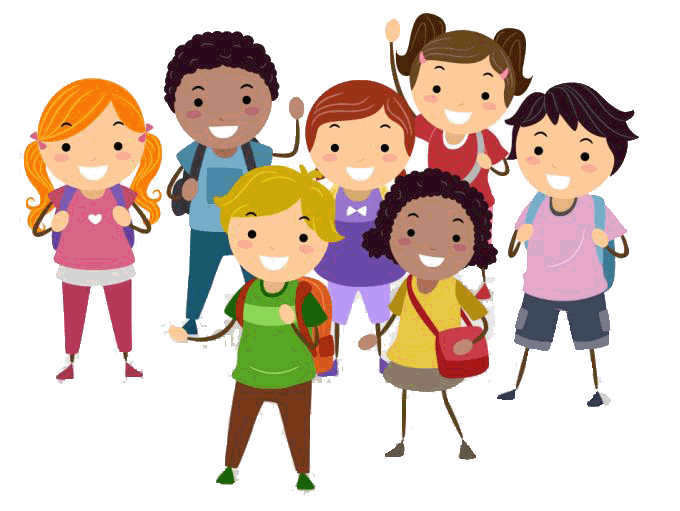